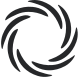 THE 
COMPANY 
NAME
Temporary
business hours
Due to recent events, our business hour will follow:
8:00 am - 4:00 pm
Monday - Friday
8:00 am - 1:00 pm
Saturday
Closed
Sunday
Sorry for the inconvenience caused.